ACCESSO AL MERCATO ASIATICO: 
LE FILIPPINE E L’ASEAN
Presentazione

Sergio Boero
Presidente, Camera di Commercio Italiana nelle Filippine
ASEAN (Associazione delle Nazioni del Sud-est asiatico)
Lo sapevate che…
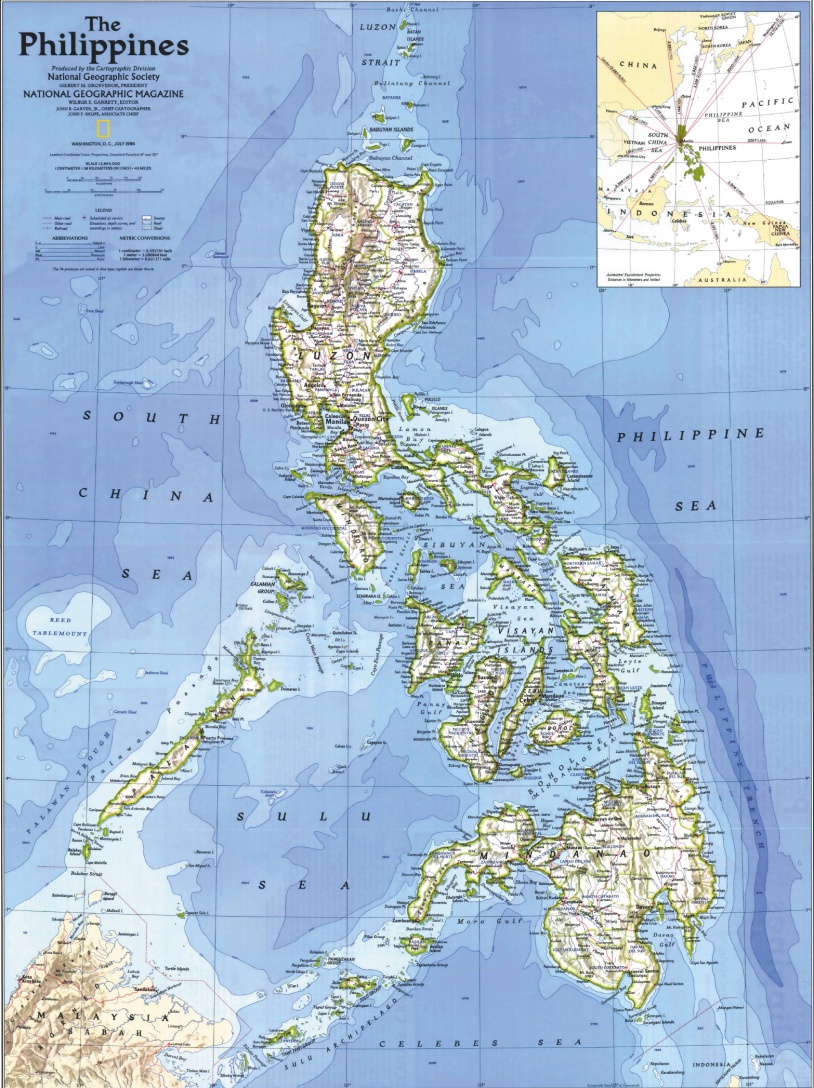 1° Biodiversità marina
1° Voice Call Centers
1° Marinai e personale marittimo
1° Musicisti
2° BPOs
3° Lunghezza totale fascia costiera
4° Riserve d’oro
4° Cantieristica navale
5° Risorse minerarie
12° Risorse Umane
[Speaker Notes: Do you know that the Philippines ranks:
#1 in Marine Diversity
#1 in Voice Call Centers
#1 Sailors and Seafarers – 250.000
#1 Musicians – The Philippines has the most important number of musicians
#2 in BPOs (Business Process Outsourcing)– Non Voice
#3 for the Longest Coastline – 39,300 km
#4 for its Gold Reserves – PHP 7,36 Trillion = EUR 123 billion
#4 in Shipbuilding – more than 20 companies
#5 in All Other Mineral Resources
#12 in Human Resources

With its land area of 300,000 square km, the Philippines is the 71st country in the world, right after Italy 
It is twice smaller than France; It is 10 times bigger than Belgium; It is 57.168 square Km smaller than Germany;
It is 3 times bigger than South Korea]
Mabuhay!
Le Filippine
[Speaker Notes: The Philippines is qualified as a “Rising Tiger” in Asia with a 7.2% GDP growth in 2013 and a 6.1% in 2014
There have been genuine improvements in terms of competitiveness, indeed the country has been upgraded by 7 places ranking 52nd in the WEF Global Competitiveness Report 2014-2015

In terms of business value, the Philippines have been upgraded by 13 places ranking 95th in 2015. It ranked 108th in 2013 World Bank Doing business Report.

International credit rating agencies have granted (positive and stable) investment grade ratings to the Philippines, leading to strong FDI growth]
UE e Filippine: gli scambi commerciali
UE e Filippine: scambi commerciali
L’UE si attesta 3° partner commerciale delle Filippine nel 2014
La comunità  filippina  e le imprese europee
807.000 i filippini residenti in Europa

L’UE rappresenta la seconda fonte di rimesse nelle Filippine e il primo datore di lavoro di marinai filippini

2.3 miliardi di euro nel 2013 = rimesse inviate 
   dai lavoratori filippini migranti, impiegati in 
   aziende europee e su navi europee
UE e PH: Scambi Commerciali
Incentivi per investire nelle Filippine
Incentivi ad investire – Settori ammissibili in regime PEZA
PEZA: Incentivi
Energia e Rinnovabili
Energia e Rinnovabili: mercato
Rinnovabili: Opportunità
Ambiente
Ambiente: mercato
Ambiente: Opportunità
Servizi Finanziari
[Speaker Notes: The farm sector expanded 1.83 percent in 2014 in terms of production volume, faster than the growth of 1.12 percent in 2013. 
Food and beverage (f&b) processing is a booming industry in the Philippines. Quadrupling to EURO24.1billion in five years (2009-2013)the food processing industry contributes the 50% to the country’s total manufacturing output. The Philippine f&b processing industry is comprised of the following major sectors: beverages, coffee and cacao, condiments and seasonings, dairy products, fats and oils, flour and bakery products, fruits and vegetables, meat and poultry products, seafood products, snack foods, and sugar and confectionery.

There are 12 million workers in this sector, 30% of the total labor force]
Servizi Finanziari: mercato
[Speaker Notes: The crop in the Philippines is concentrated on the production of vegetables, rice, corn, sugarcane, tomato, mango, pineapple, seaweeds and bananas.
Among one of the top producers of tropical fruits, #1 in coconut, #1 in pineapple, among the top producers of bananas.

The recorded growth in the industry was bolstered by the expansion of the crops subsector (palay and corn), which contributed to 52.72% of the total agricultural production. 

Long tradition of multinational investments in the food, beverage and tobacco industries]
Servizi Finanziari: Opportunità
[Speaker Notes: The opportunities in this sector are represented by:
 
The Product Manufacturing, such as coconut, sugarcane and coffee beans;
The post harvest technologies; the Mechanical equipments; the Finished products from processed food industry; 
The business to business trade for intermediate products.

Since the Philippines is highly dependent on imported agricultural raw materials and ingredients, opportunities abound for EU exporters.]
F&B - Agroalimentare
[Speaker Notes: The farm sector expanded 1.83 percent in 2014 in terms of production volume, faster than the growth of 1.12 percent in 2013. 
Food and beverage (f&b) processing is a booming industry in the Philippines. Quadrupling to EURO24.1billion in five years (2009-2013)the food processing industry contributes the 50% to the country’s total manufacturing output. The Philippine f&b processing industry is comprised of the following major sectors: beverages, coffee and cacao, condiments and seasonings, dairy products, fats and oils, flour and bakery products, fruits and vegetables, meat and poultry products, seafood products, snack foods, and sugar and confectionery.

There are 12 million workers in this sector, 30% of the total labor force]
Agroalimentare: mercato
[Speaker Notes: The crop in the Philippines is concentrated on the production of vegetables, rice, corn, sugarcane, tomato, mango, pineapple, seaweeds and bananas.
Among one of the top producers of tropical fruits, #1 in coconut, #1 in pineapple, among the top producers of bananas.

The recorded growth in the industry was bolstered by the expansion of the crops subsector (palay and corn), which contributed to 52.72% of the total agricultural production. 

Long tradition of multinational investments in the food, beverage and tobacco industries]
Agribusiness: Opportunità
[Speaker Notes: The opportunities in this sector are represented by:
 
The Product Manufacturing, such as coconut, sugarcane and coffee beans;
The post harvest technologies; the Mechanical equipments; the Finished products from processed food industry; 
The business to business trade for intermediate products.

Since the Philippines is highly dependent on imported agricultural raw materials and ingredients, opportunities abound for EU exporters.]
IT-BPO(Information Technology and Business Process Outsourcing)
[Speaker Notes: Regarding the IT-BPO sector:
   In 2016, 25bn$ of revenues are expected, 10% of the world market
In 2016 1.3 million direct and 3.2 indirect jobs are expected
A growth of 16%/year on average is expected as well
Manila is the world’s 2nd most important place for BPO destinations, Cebu was ranked at the 8th position (Tholons Top 100 Outsourcing Destinations 2014)]
IT-BPO: mercato
[Speaker Notes: First in voice BPO thanks to its position as the 3rd largest English-speaking country Ex. contact center: INBOUND (inquiries, sales, support, customer service, etc.) OUTBOUND (telemarketing, advisories, credit & collection) LANGUAGE SUPPORT
Second in non-voice BPO like corporate services (back office: accounting, financial services, human resources, legal outsourcing, market research and analysis, etc.)
   And knowledge of process outsourcing in other fields like: IT outsourcing (software product development, applications development and maintenance, system integration, IT infrastructure services) Health information management (transcription services, medical coding and billing, etc.) Engineering services outsourcing, (R&D, CAD-CAM, civil engineering, etc.) Creative services outsourcing (2/3D animation, game development, e-learning)]
IT-BPO: Opportunità
[Speaker Notes: Let’s have a look at the opportunities:
The english language skills of a vast majority of workers represent an essential value for in voice BPO investments for both SMEs from EU English speaking countries (UK, Ireland, Nordic countries) as well as for those who want to offer they products/services worldwide
Non-voice-BPO investments can be done as for the KPO 
Many segments to invest in: IT outsourcing – Health Information Management – Engineering services outsourcing – Creative services outsourcing
Advantages and opportunities: Skilled labor - Broadband speeds (new generation fiber optics are needed, new technologies) – Priority investment area (Fiscal and non-Fiscal benefits for qualified investors)]
Infrastrutture e Trasporti
Infrastrutture e Trasporti: mercato
Infrastrutture e Trasporti: opportunità
Manifatturiero
Manifatturiero: mercato
Manifatturiero: opportunità
Turistico
[Speaker Notes: The data show that the Philippines is a very attractive destination with 4.68 M people in 2013. 
The expactation for the future are even more encouraging with a forecast of 10 M in 2016.

11.3% (around €20 billion) was the Total Contribution / GDP affected by the sector in 2013.

Direct contribution around €7.93 billion (4.2% of total GDP) in 2013, expected to rise by 3.8% in 2014.

In 2013 the total tourist arrivals reached 4.68 millions (9.6% higher than 2012). 

The Philippines climbed from 94th to 82nd in Travel & Tourism Competitiveness]
Turismo: mercato
[Speaker Notes: Domestic travelers are the largest segment of the tourism market
Most of the foreign tourists come from East-Asia (#1: Korea)
EU tourist arrivals ranked 5th, with a 10% of growth last year, reaching over 349,000 visitors.

The Philippines is an archipelago of 7107 islands with outstanding white sand beaches, mountains, volcanoes
Among the most famous destinations are Manila, Mactan, Camarines Sur, Palawan, Boracay

The country is the crossroad of Asia, it is a mix of European and American cultures. So, it is strongly service-oriented for any culture

Many Public-Private Partnership projects are implemented to upgrade the Philippine infrastructures (airports, roads, port facilities) necessary to develop the tourism]
Turismo: Opportunità
[Speaker Notes: The different opportunities in the sector lie in the development of Tourism Facilities (such as hotels, resorts, spa);
Travel Agencies (package tours for indipendent and luxury travelers); Entertainment (arts, amusement parks, casinos);

National regulations support private participation and foreign direct investments in the sector (partnerships, joint ventures and other cooperative undertakings involving local and foreign investors). 

Medical and Helthcare tourism (which is a sector treated separately in the Helthcare Sector)]
Marittimo
[Speaker Notes: The Maritime is a key contributor to the GDP with an annual growth rate of 5.42% of GDP
In 2013, remittances from Filipino seafarers alone contributed 5.22 bn USD (468 bn EURO) to the national economy
From January to June 2014, Filipino seafarers sent home $223 million (199 million EURO) more than last year and the growth was due to boost in hiring

There are more than 400,000 Filipino seafarers deployed overseas, 70 percent of whom belong to the skilled and semi-skilled category. Roughly 35-40 percent of the world’s mariners. While 60,000 are working in domestic routes.

The Philippines is recognized as the fourth largest shipbuilder in the world and more shipyards in the country are building more ships of higher tons such as bulk carriers, container ships and passenger ferries.]
Marittimo: mercato
[Speaker Notes: Despite the large number of existing ports in the Philippines the current infrastructures are not sufficient to accommodate the rising level of tonnage passing through Manila

In terms of ship registration, the Philippines is ranked only 29th,  UNCTAD Maritime Review 2012]
Marittimo: Opportunità
Settore sanitario e medicale
Settore sanitario e medicale: mercato
Medicale e Sanitario: Opportunità
[Speaker Notes: The opportunities in this sector are represented by:
PPP: Foreign companies can participate to tenders for medernizing facilities, hospitals and building structures.
Healthcare BPO industry: Health information management makes up a helthy portion of the country’s BPO covering case management, records managements, medical transcriptions and even live nurse web chats.
Private healthcare development: Hospitals in the major cities are generally of a high standard, while many in rural areas lack infrastructure and investment this condition represents an opportunity of foreign investors.
Software and Technology:  For ex. Triage systems facilities (is the process of determining the priority of patients' treatments based on the severity of their condition) could look into the country as a potential market. 
The Philippines is one of the biggest exporters of medical staff in the world, with many nurses and doctors leaving the country to work abroad]
Automobilistico
[Speaker Notes: New vehicle sales in the Philippines increased by 29.5% to 234,747 units in 2014, compared with 181,283 units in the previous year. At least an increase of 16% is expected per year (about 500,000 sales by 2022) 

The production per annum is of  75,413 units, with a +5% grotwth per year]
Automobilistico: mercato
[Speaker Notes: The market is characterized by a “Knock-down model’’ that grants incentives to import the cars complete but totally disassembled
While high tariffs are imposed on imports of totally assembled cars
The Japanese brands lead the market sharing over 57% of the total market. Furthermore the government is trying to stop the illegal imports of cars from China

The passenger car segment exhibited the highest growth rate of 48 percent with sales of 90,287 units compared to the total sales of 61,083 units in 2013.

The automotive industry does not specifically entail only to the private vehicles but also commercial vehicles for public and goods transportation. The commercial vehicles’ market grew by 20% with 144,460 units sold in 2014 compared to 120,200 units sold in 2013.]
Automobilistico: opportunità
Beni di consumo - Al dettaglio
Beni di consumo - Al dettaglio: mercato
Beni di consumo - Al dettaglio: opportunità
[Speaker Notes: The opportunities in this sector are represented by: 

The rapid expansion of the low-end/middle-end products due to the economic growth

High-end products from Europe

The Food retail as the major component of the retail market

Online retail: Sales from e-commerce were valued at PHP 24 billion (EURO 4.1 Billion). The National Capital Region recorded the highest e-commerce transaction with around EURO 4 billion or 99.4%.
However, due to the lack of a proper mechanism of payment, only 3% of Filipinos use e-commerce: so significant EU investment opportunities exist in the relating sector.]
Farmaceutico
Farmaceutico: mercato
Farmaceutico: Opportunità
Storie di successo italiane
Giardini del Sole e Fil Veneer (settore del mobile e arredo)
Trevi e Maccaferri - Italgabions (edilizia e costruzioni)
 CMC Ravenna (impianti idroelettrici)
Prysmian (cavi per l’energia e le telecomunicazioni)
Forma Lighting (azienda illuminotecnica)
Organizzazione padiglioni europei nei seguenti eventi fieristici
Marzo 2016 - Worldbex (Costruzioni - Architettura, Design, Edilizia, Accessori e Componenti)
Giugno 2016 - SIAL Philippines (Food & Beverage)
Luglio 2016 - Energy Smart (Energia - Rinnovabili)
Ottobre 2016 - Philconstruct (Costruzioni - Macchine per costruzioni, da cantiere e per l’edilizia)
Ottobre 2016 - Agrilink (Agricoltura)
[Speaker Notes: Worldbex: This event showcases products like construction equipment, building materials, interior decor items, garden and landscaping tools and accessories, DIY home improvement kits, lighting systems, alternative energy sources and such other products in an ambience well suited for extensive business growth and networking etc. in the Building Construction, Home Furnishings & Home Textiles, Architecture & Designing, Real Estate Agents industries.

SIAL Philippines: This event showcases products like agrifood products, wine products, foreign foods and equipments to name a few etc. in the Food & Beverage industry.

Energy Expo which is an event dedicated to Oil and gas, offshore and onshore exploration, coal mining, renewable energy, alternative energy, energy management, logistics and storage, consultancy and services

Philconstruct: is an international building and construction industry event that marks the presence of building materials and components, construction equipment and materials, building accessories, construction accessories and essentials, interior design materials, exterior design products, building and construction machineries and other related range of products.

Agrilink The largest agribusiness exhibition show in the Philippines.]
Servizi di supporto alle imprese
Analisi e promozione degli interessi delle imprese Italiane ed Europee nei confronti delle Istituzioni e dei decision makers locali
Attività di internazionalizzazione per le imprese interessate al mercato filippino/ASEAN
Analisi di mercato, azioni promozionali, identificazione opportunità e partner commerciali 
Costituzione di strumenti di insediamento
CONTATTI
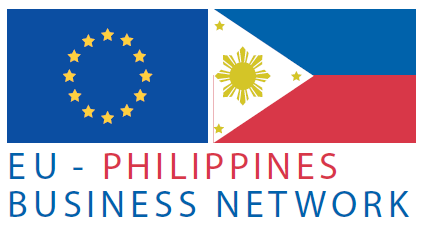 Sergio Boero
Presidente, Camera di Commercio Italiana nelle Filippine
sergio.boero@iccpi.org.ph
                                  
Indirizzo: ICCPI, 1902 AXA Life Center, Senator Gil J. Puyat Avenue corner Tindalo St., Makati City, Philippines 1200
Tel: +632 9780279Mobile: +63 09175638633
Contact us!
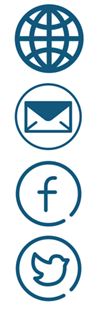 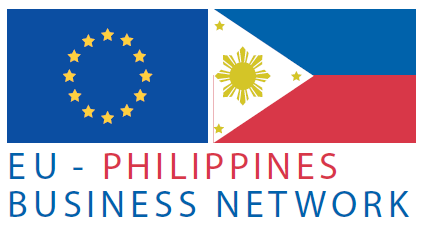 Grazie!
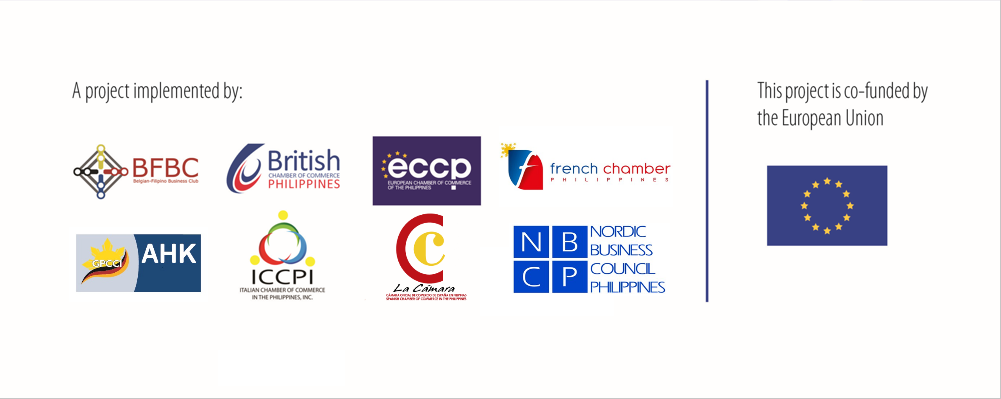